Mandal sokn - Driftsregnskap 2021 og 2020
KIRKESENTERET
MENIGHETSAKTIVITETER
TOTALT MENIGHETSRÅDET
2021	2020
2021         2020
2021          2020
Inntekter       2.019`      1 .475`
Inntekter      1.970`        1.793`
Inntekter    3.988`        3.268`
Kostnader     1.777`      1.567`
Kostnader    2.015`       1.612`
Kostnader   3.791`         3.179`
Resultat           242`         - 92`
Resultat          -45`           181`
Resultat        197`               89`
(Betalte avdrag       968`              528`)
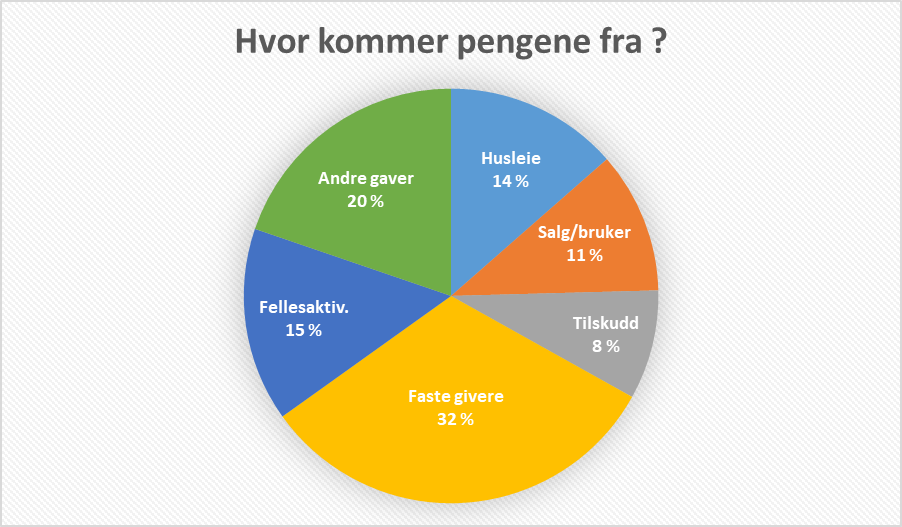 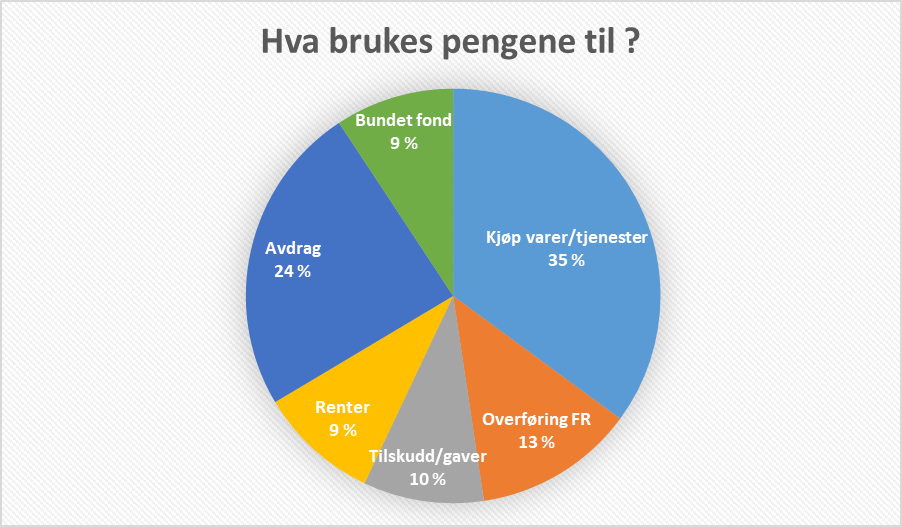 HVA BRUKER VI PENGENE TIL ?
STATUS FOR Mandal sokn pr 31.12.21
HVA EIER VI ?
HVORDAN ER EIENDELENE FINANSIERT ?
2021                2020
Anleggsmidler       25.422`            26.020`      Omløpsmidler         3.009`              2.690`  

Sum                       28.431`            28.711`
2021	             2020         
  Egenkapital         11.149`            10.407` 
  Langsiktig gjeld   16.703`            17.671` 
  Kortsiktig gjeld         580`                 632`            
  Sum                     28.431`            28.711`
Utfyllende kommentarer:                                         
Langsiktig lån pr 13.3.22:   kr 16.461.119
Betalt avdrag i 2021: kr 968 000
Betalte renter i 2021: kr 375 000
Egenkapitalandel av totalkapitalen pr 31.12.21: 39 %
Oppsummering  Mandal sokn – økonomi 2021
Tilfredsstillende økonomi
Overskudd på driften – (kr 197 000)
God nok betjeningsevne av gjelda -  (renter kr 375 000 og avdrag kr 968 000)
Egenkapitalandel på 39 %

Gavebaserte inntekter utgjør ¾ av totale inntekter – tillitsbasert virksomhet
Faste givere utgjør i overkant av kr 1,3 mill
Gaver fra fellesaktiviteter som bruktbutikk, markedsdag, osv utgjør kr 0,6 mill 

Høy grad av frivillig arbeid utgjør en betydelig «ikke tallfestet økonomisk verdi»
Høyt aktivitetsnivå med en god sammensetning av ansatte og frivillige medarbeidere 
	i samarbeid mot felles mål og oppgaver i menighetsarbeidet